Консультационный центр психолого-медико-педагогического и социального сопровождения
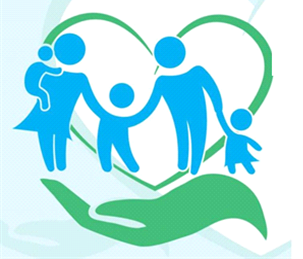 Общие сведения: структурное подразделение КГБОУ «Дудинская школа-интернат»
Анализ работы
Выводы по итогам года:
КЦ работал в течение 2020-21 учебного года по графику утвержденному директором КГБОУ «Дудинская школа-интернат». Цель работы КЦ определена, задачи выполнены. 
Общее количество обращений: 
53-от родителей/ 8 от педагогов образовательных организаций
занятия с детьми и родителями  -  13
психолого – педагогический семинар для педагогов города -1
В новом учебном году планируется: 
Расширить направления работы КЦ;
Ввести в штат сотрудников КЦ  инструктора по адаптивной физкультуре;
Пересмотреть содержание работы специалистов, с целью организации коррекционно-развивающего  сопровождения ребенка с интеллектуальной недостаточностью на базе КЦ.